PHÒNG GD & ĐT QUẬN LONG BIÊN
TRƯỜNG MẦM NON HOA PHƯỢNG
PHÁT TRIỂN NHẬN  THỨC
ĐỀ TÀI: GỘP 2 NHÓM ĐỐI TƯỢNG TRONG PHẠM VI 3
Lứa tổi : 4-5 tuồi 
Giáo viên: Trần Thị Thúy Nga
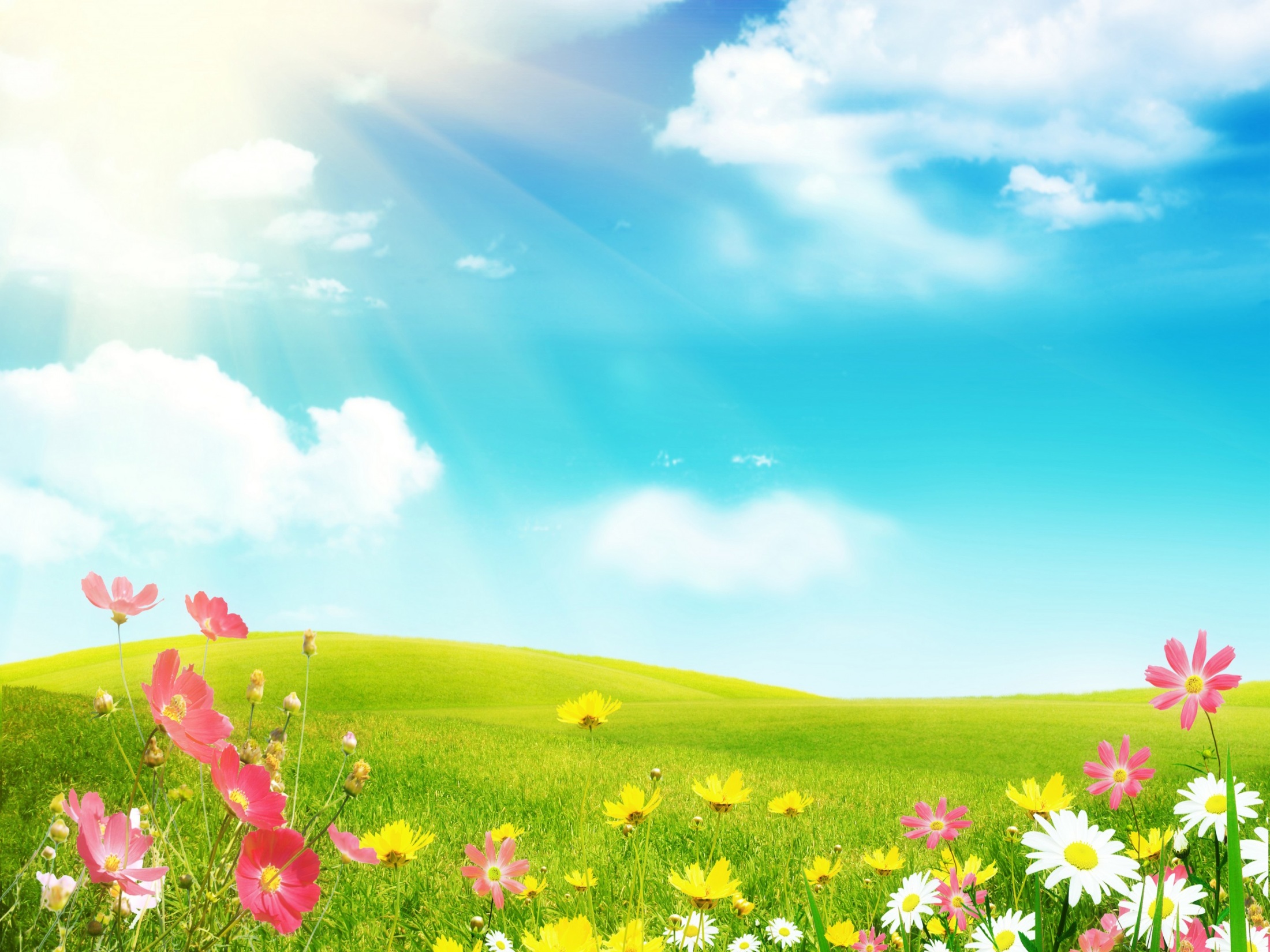 I/MỤC ĐÍCH YÊU CẦU:
1.Kiến thức:
-  Ôn đếm đến 3, nhận biết nhóm số lượng 3.
- Biết gộp hai nhóm đối tượng có số lượng trong phạm vi 3, đếm và nêu kết quả
2. Kĩ năng.
- Phát triển kĩ năng đếm đúng thứ tự các số từ 1 đến 3, đếm không bỏ sót, không lặp lại số lượng/ đối tượng
- Luyên kỹ năng gộp 2 nhóm đối tượng trong phạm vi 3
- Phát triển tư duy, so sánh, kĩ năng phân nhóm.
3. Thái độ:
- Giáo dục trẻ yêu quý, kính trọng  những người làm nghề. Trân trọng, giữ gìn sản phẩm, đồ dùng, đồ chơi. Cất dọn đồ chơi đúng nơi quy định.
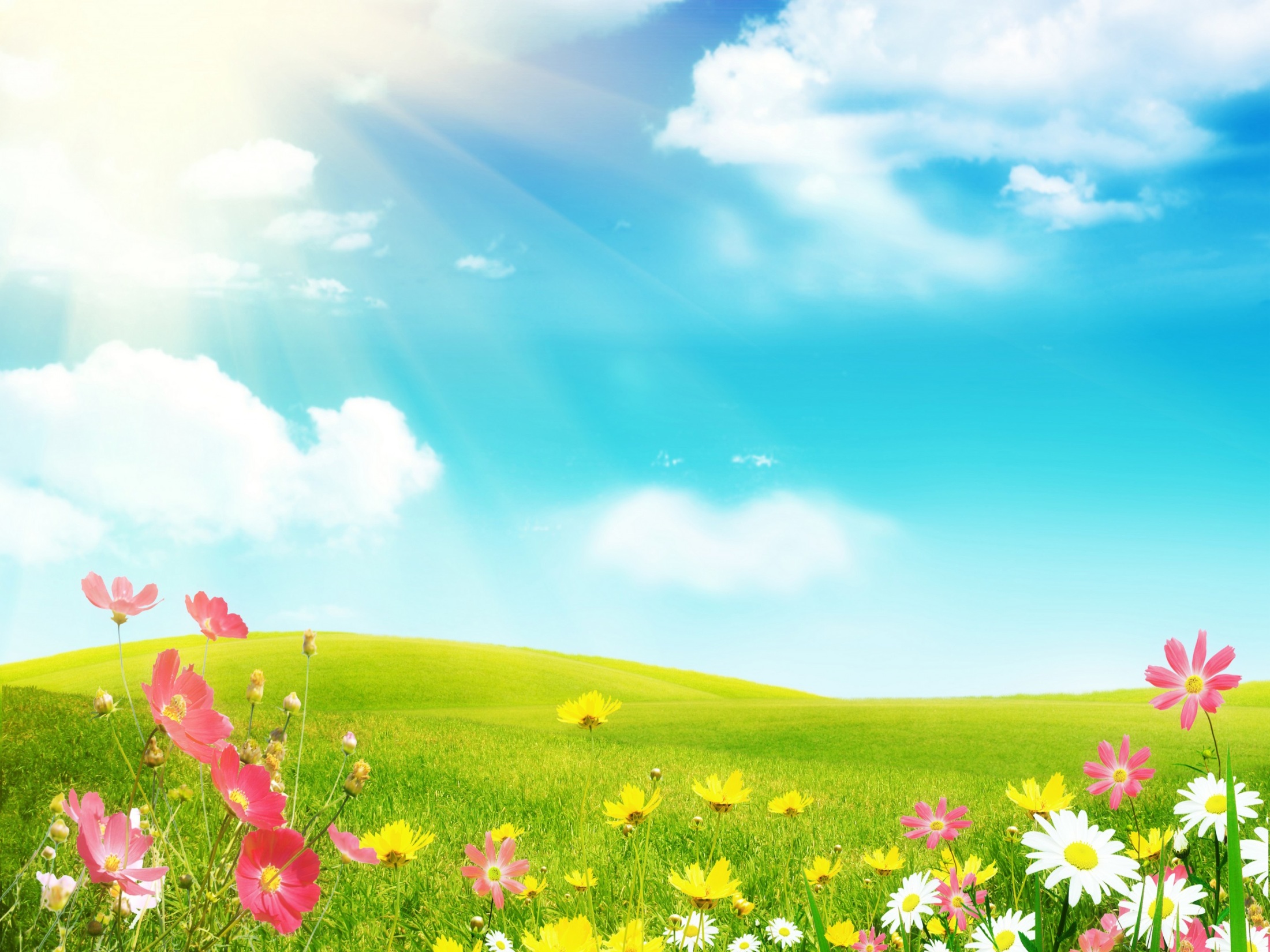 II/CHUẨN BỊ:
 1. Đồ dùng của cô 
Bài giảng sử dụng phần mềm activinspire trên bảng tương tác
- Nhạc bài hát “ Cháu yêu cô chú công nhân”
2. Đồ dùng của trẻ 
Mỗi trẻ một rổ đồ dùng học toán:  lô tô  hoa cúc, hoa sen, quả xoài, quả táo, thẻ số 1, 2, 3
- 2 bảng bài tập về thêm cho đủ số lượng 3 (A0): Dụng cụ nghề cấp dưỡng, sản phẩm nghề nông
Bài tập về gộp 2 nhóm đối tượng cho đủ sốlượng 3 trên bảng tương tác( Dụng cụ của nghề xây dựng)
- Các loại rau, củ, quả, túi nilon, giỏ hoa, hoa bằng xốp màu, các ngôi nhà bằng vỏ hộp, rổ đựng cho trẻ chơi trò chơi.
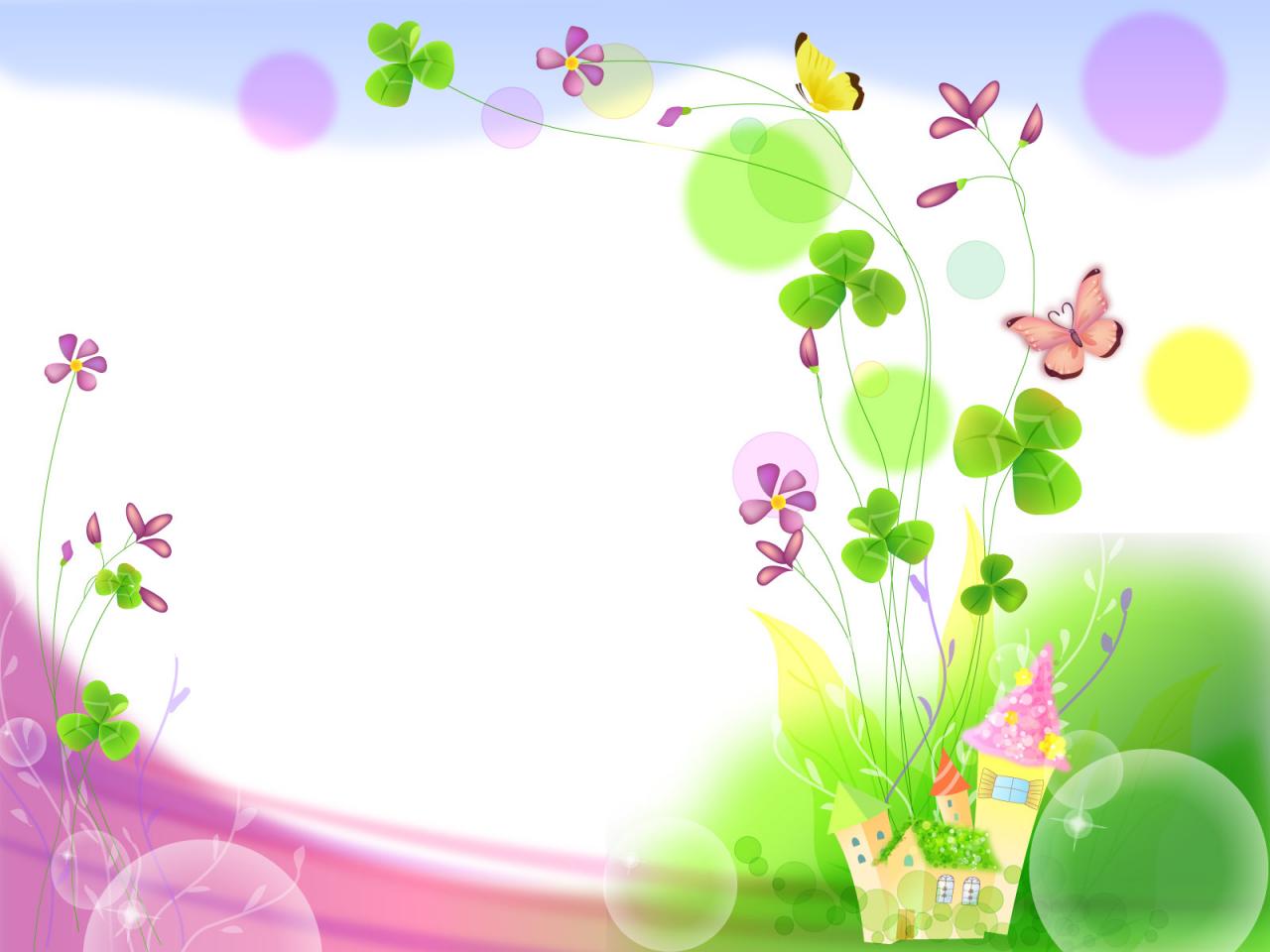 1. Ổn định tổ chức
Cô cùng trẻ hát và vận động bài hát: “Cháu yêu cô chú công nhân”
- Các con vừa hát bài hát gì? Bài hát vừa rồi có nhắc tới ai ? Công việc của họ là gì?
Ngoài nghề công nhân xây dựng, công nhân may ra, con còn biết những nghề nào nữa
2. Phương pháp hình thức tổ chức
a/Ôn đếm đến 3, nhận biết nhóm số lượng trong phạm vi 3
Cô cho trẻ quan sát hình ảnh về các nghề, đếm và gắn thẻ số tương ứng với số lượng cô chú công nhân, ca sĩ, cô giáo có trong tranh
     ( trên bảng tương tác)
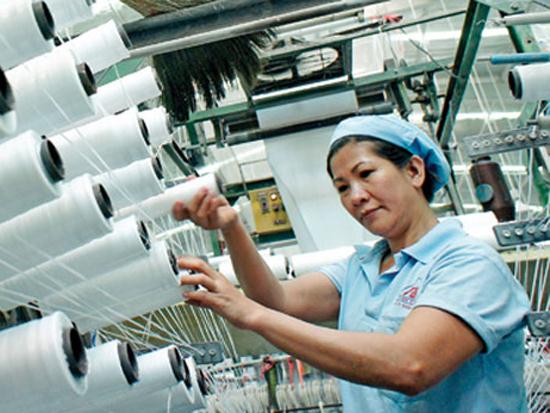 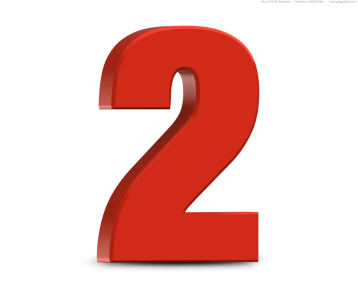 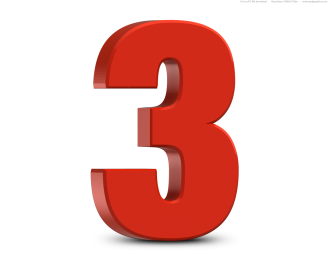 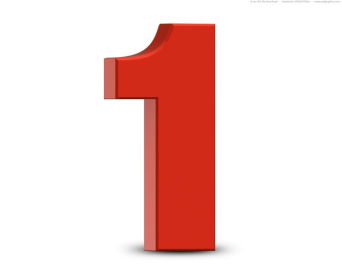 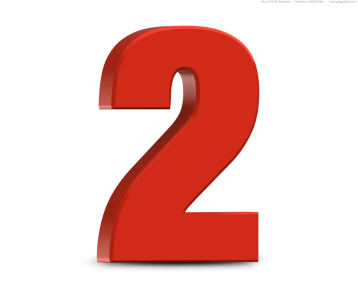 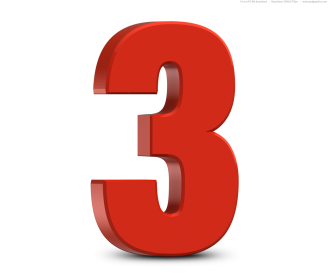 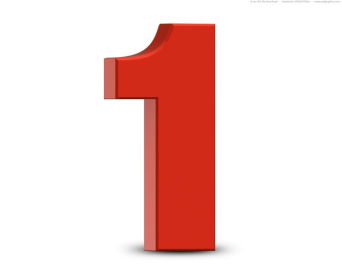 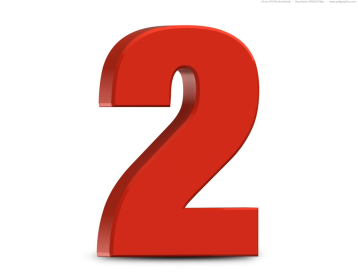 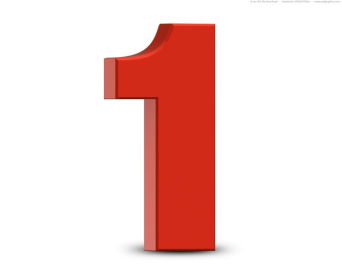 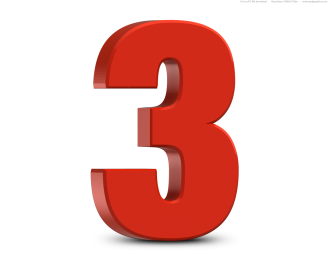 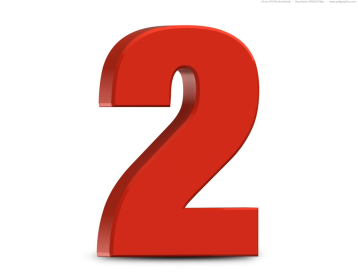 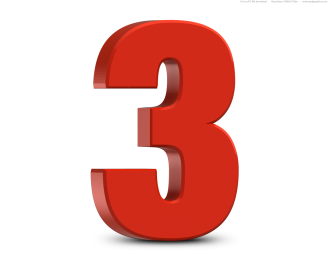 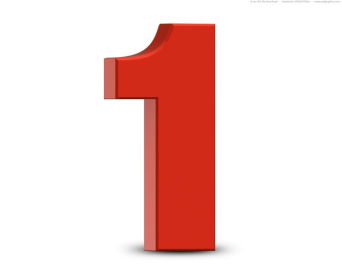 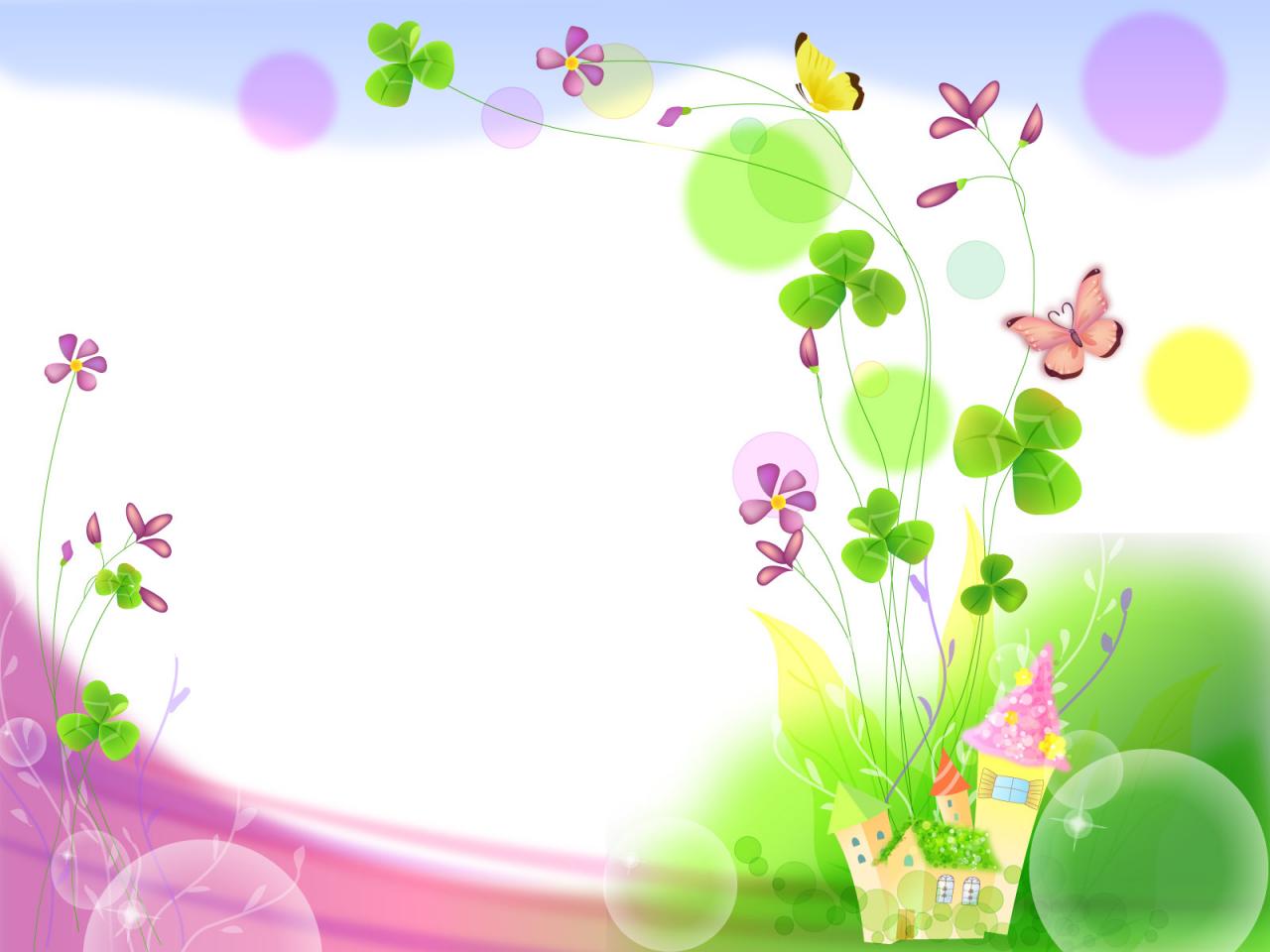 b/Gộp 2 nhóm đối tượng trong phạm vi 3
Cô cho trẻ lấy rổ đồ dùng và thực hiện theo yêu cầu của cô
Cô gọi 1 trẻ lên bảng tương tác thực hiện và nhận xét kết quả
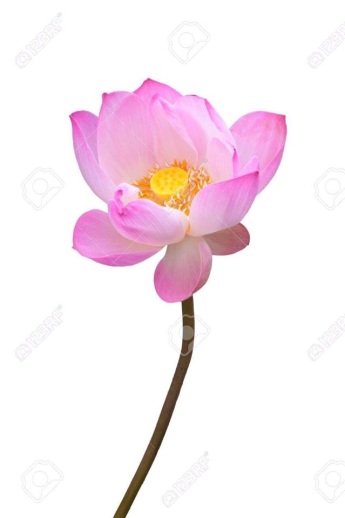 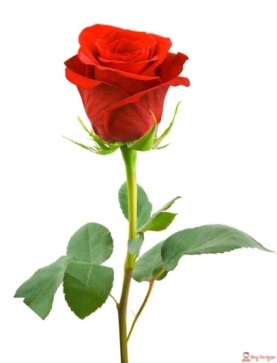 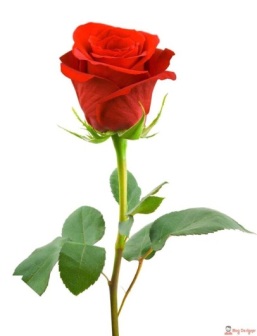 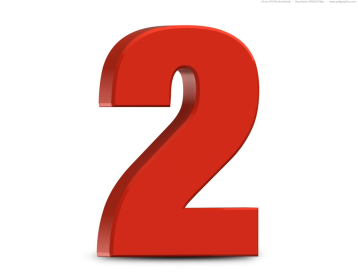 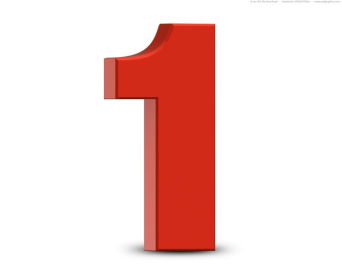 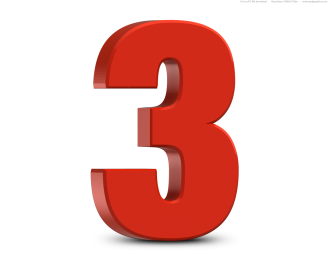 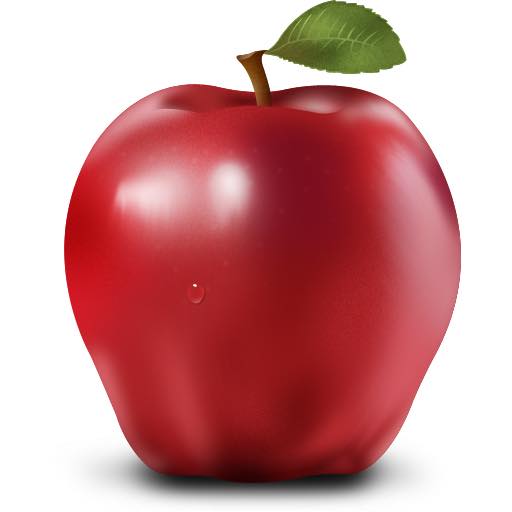 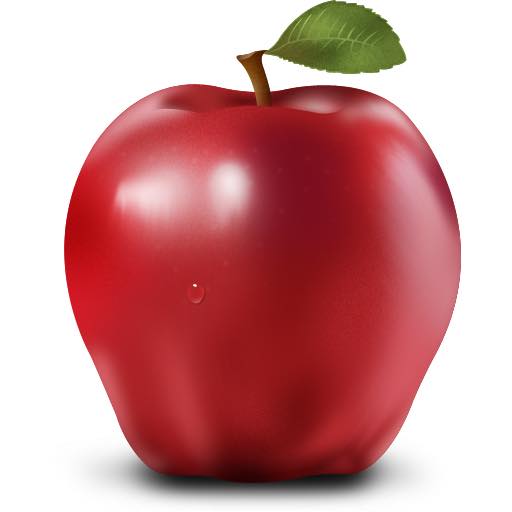 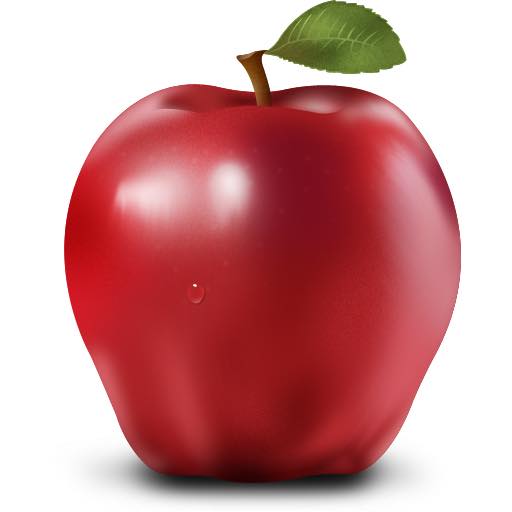 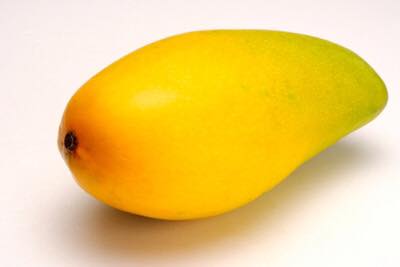 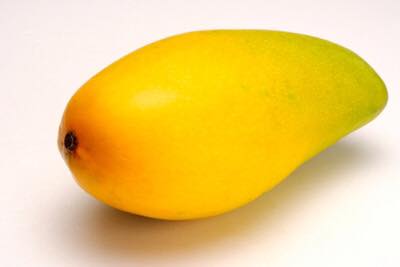 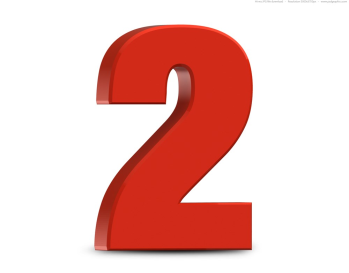 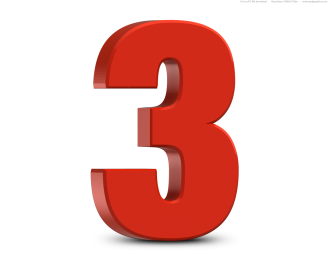 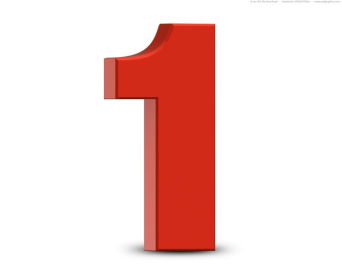 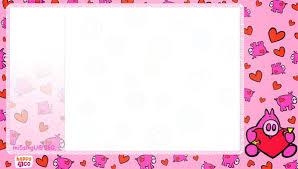 c. Luyện tập , củng cố
*Trò chơi: Hãy thêm cho đủ 3
- Cách chơi: Chia trẻ thành 3 nhóm và cùng làm bài tập theo nhóm theo yêu cầu của cô:
+ Nhóm 1: Chọn và dán thêm cho đủ 3 lô tô sản phẩm nghề nông vào mỗi nhóm
( Bảng bìa A0)
+ Nhóm 2: Chọn và dán thêm cho đủ 3 lô tô dụng cụ nghề cấp dưỡng( Bảng bìa A0)
+ Nhóm 3: Chọn và điền thêm cho đủ 3 hình ảnh  dụng cụ nghề xây dựng ( Bảng tương tác)
- Luật chơi: Bắt đầu thêm khi có hiệu lệnh “bắt đầu “ của người chơi, thời gian chơi trong 1 bản nhạc
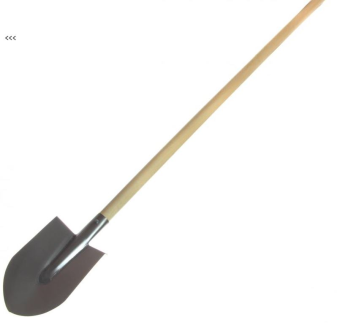 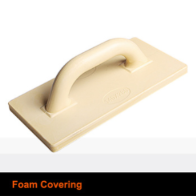 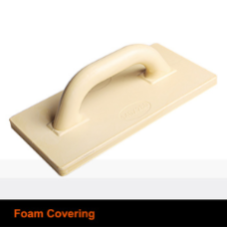 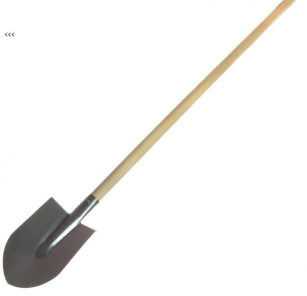 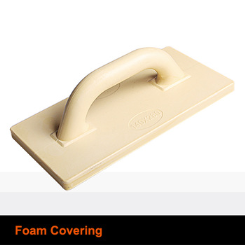 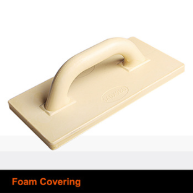 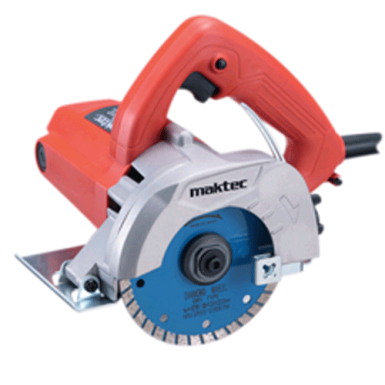 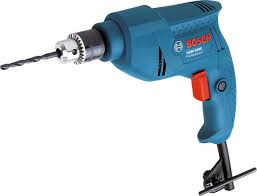 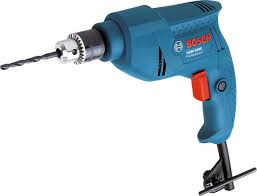 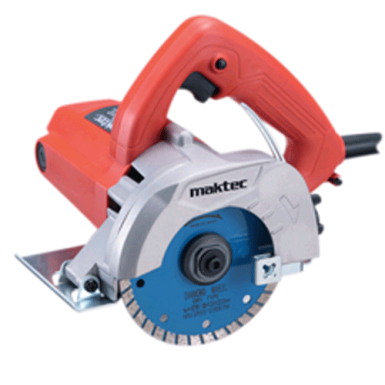 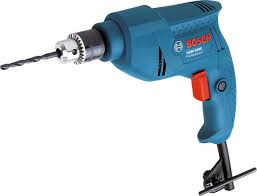 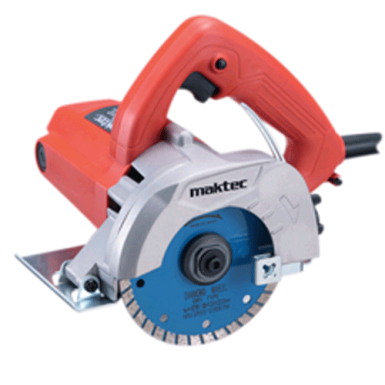 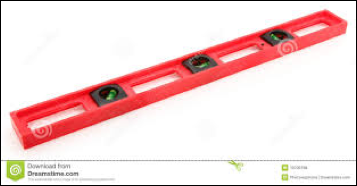 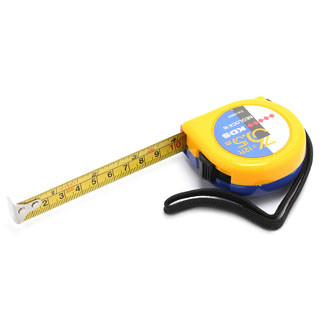 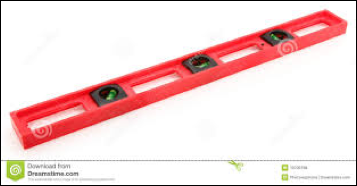 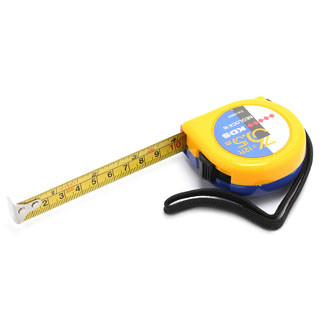 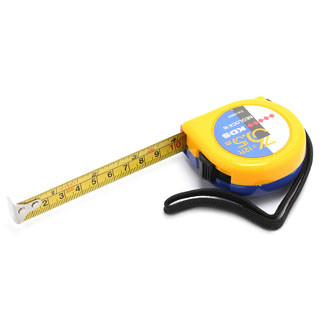 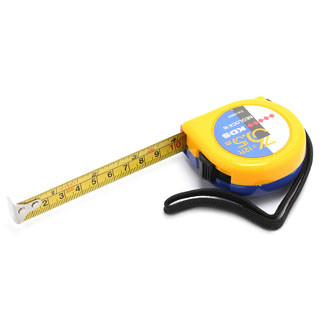 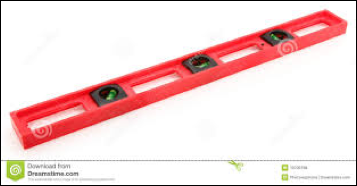 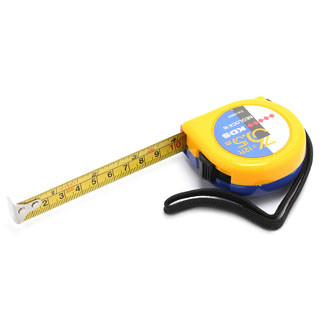 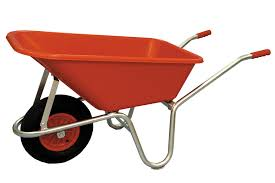 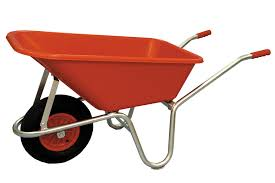 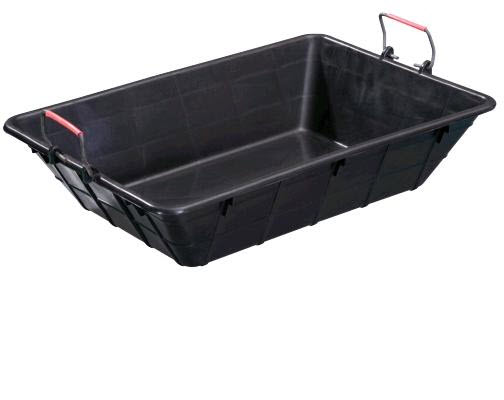 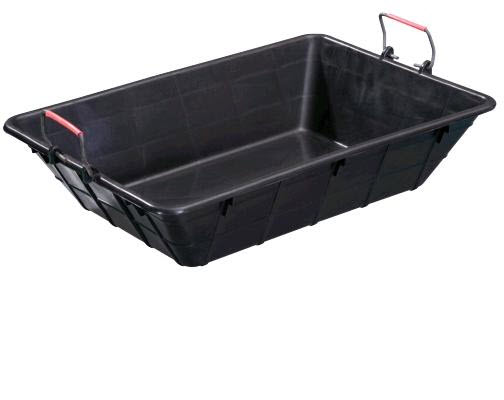 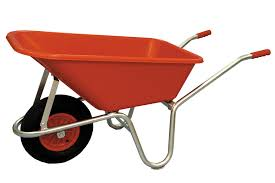 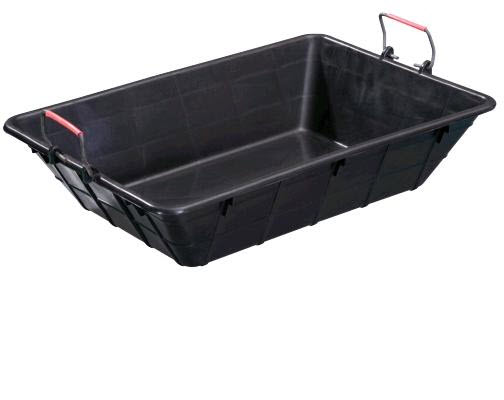 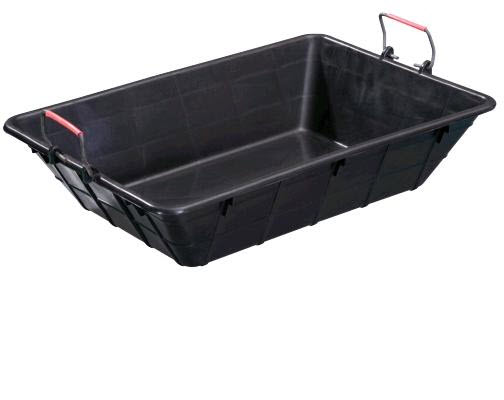 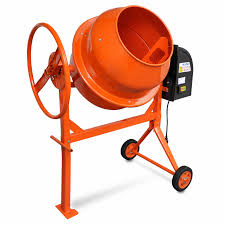 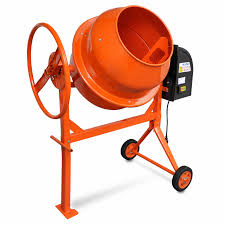 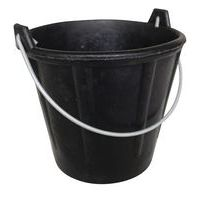 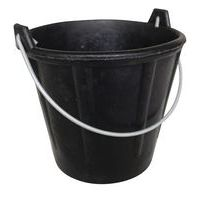 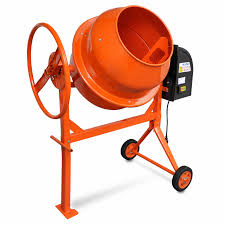 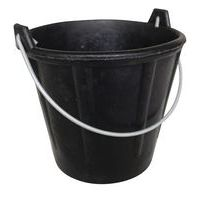 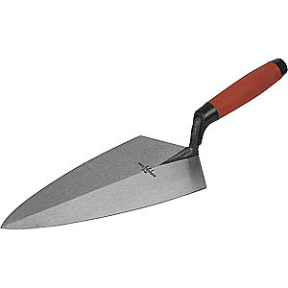 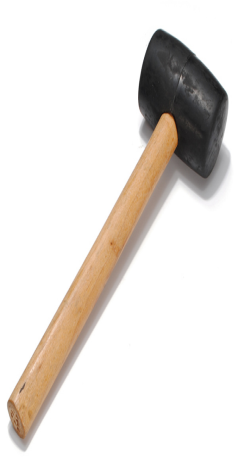 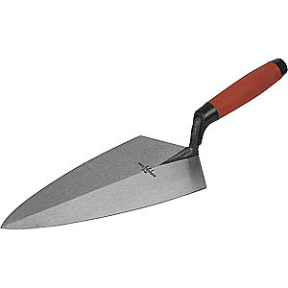 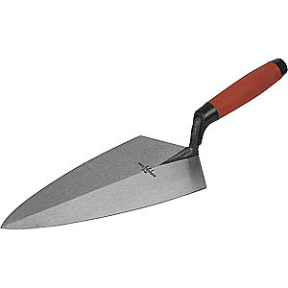 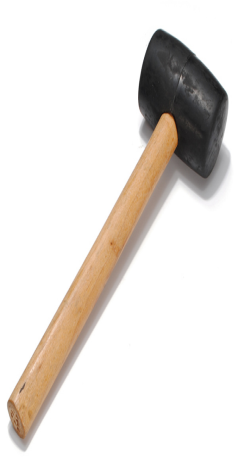 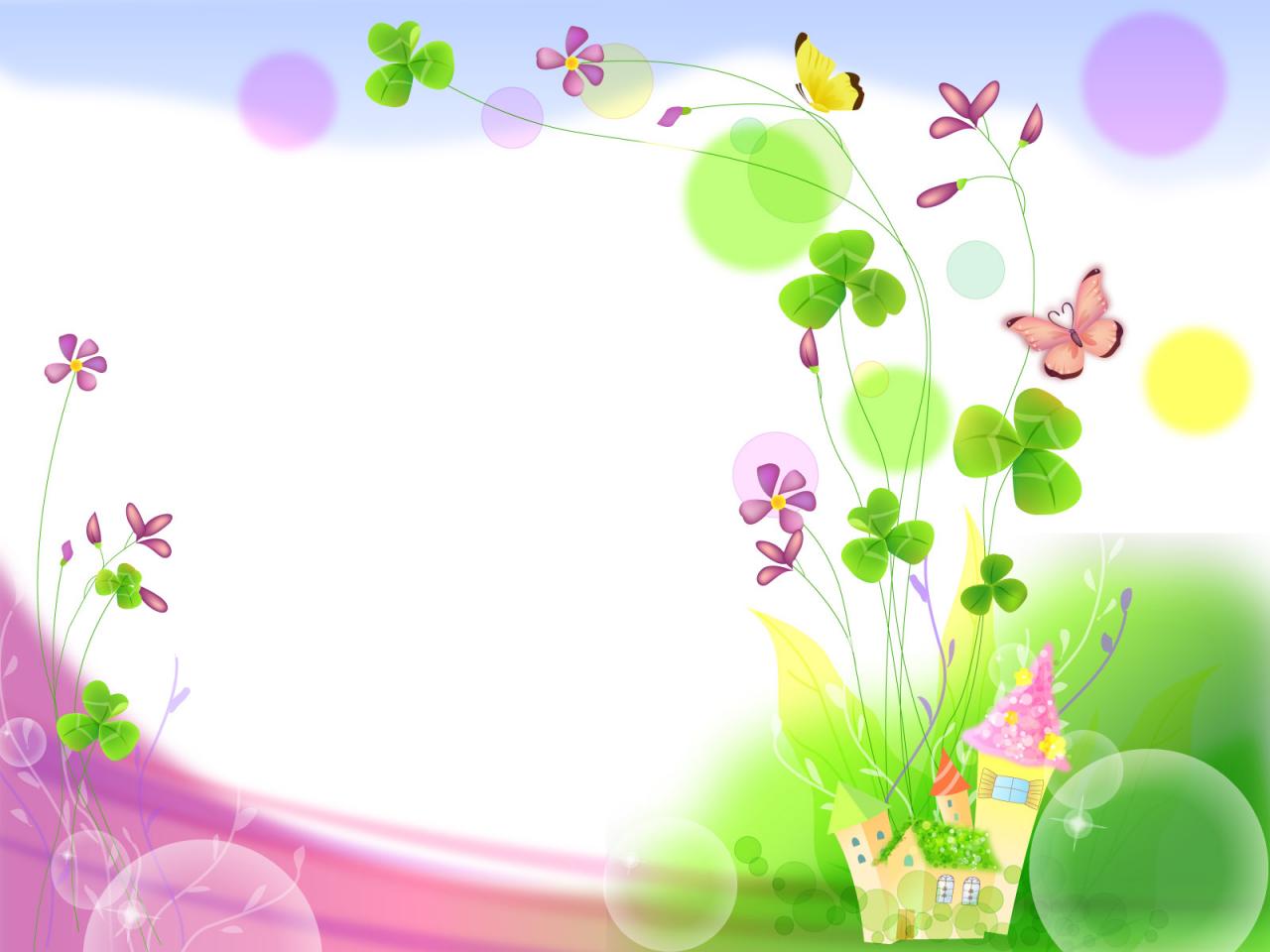 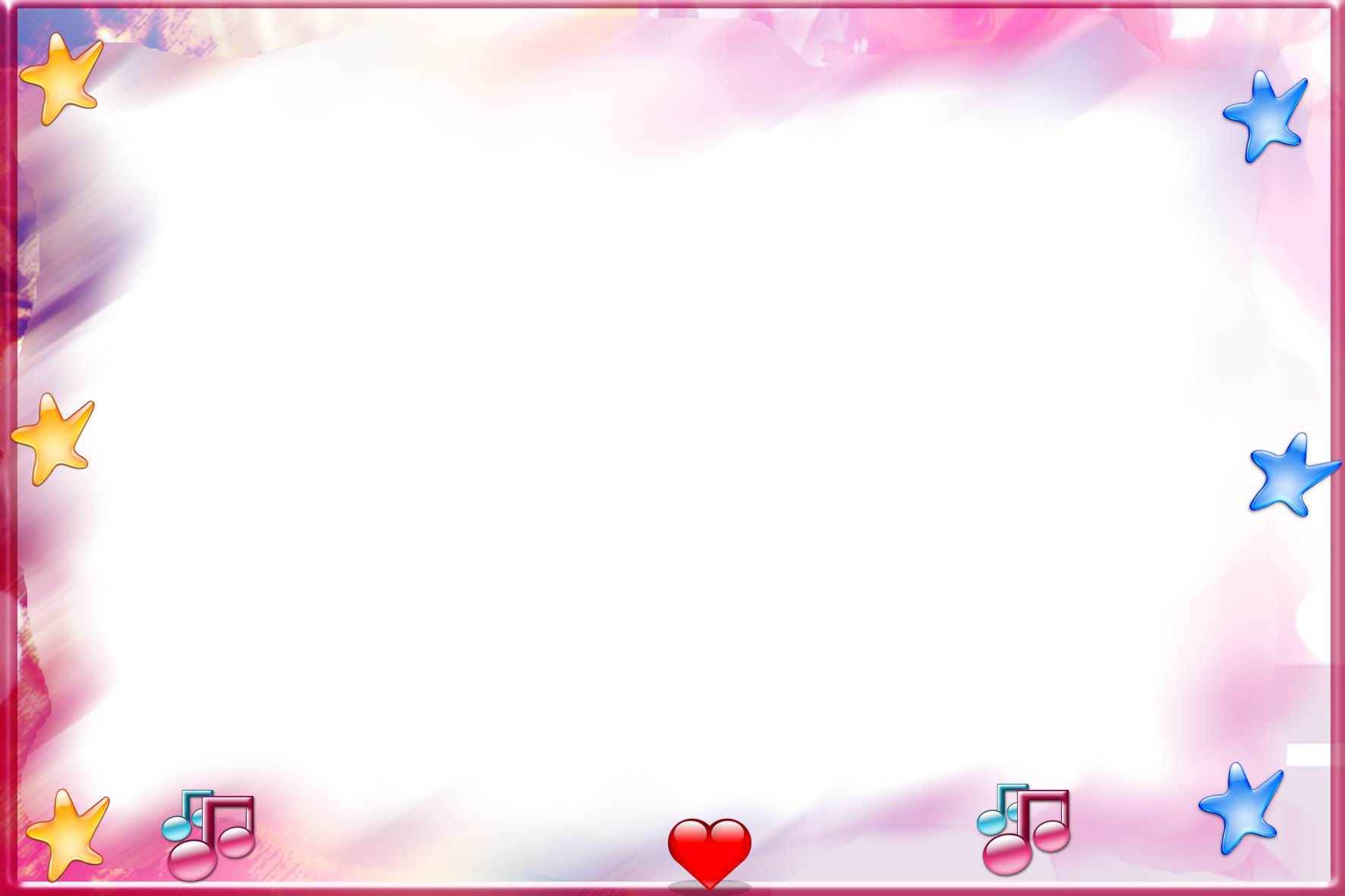 *Trò chơi: Đội nào nhanh nhất?
- Cách chơi: Chia thành 3 đội. Nhiệm vụ của mỗi đội là thực hiện theo yêu cầu của cô:
+ Đội 1: Mỗi bạn cắm 1 giỏ hoa sao cho mỗi giỏ hoa có 2 loại màu và có 3 bông hoa
+ Đội 2:  Mỗi bạn sẽ gói 1 gói hàng, sao cho mỗi gói hàng có 2 loại rau, và có 3cây rau.
+ Đội 3: Mỗi bạn xếp 1 ngôi nhà sao cho mỗi ngôi nhà có 3 tầng và tường nhà có 2 màu sơn
- Luật chơi: Trò chơi thi theo luật tiếp sức, thời gian trong 1 bản nhạc.
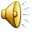 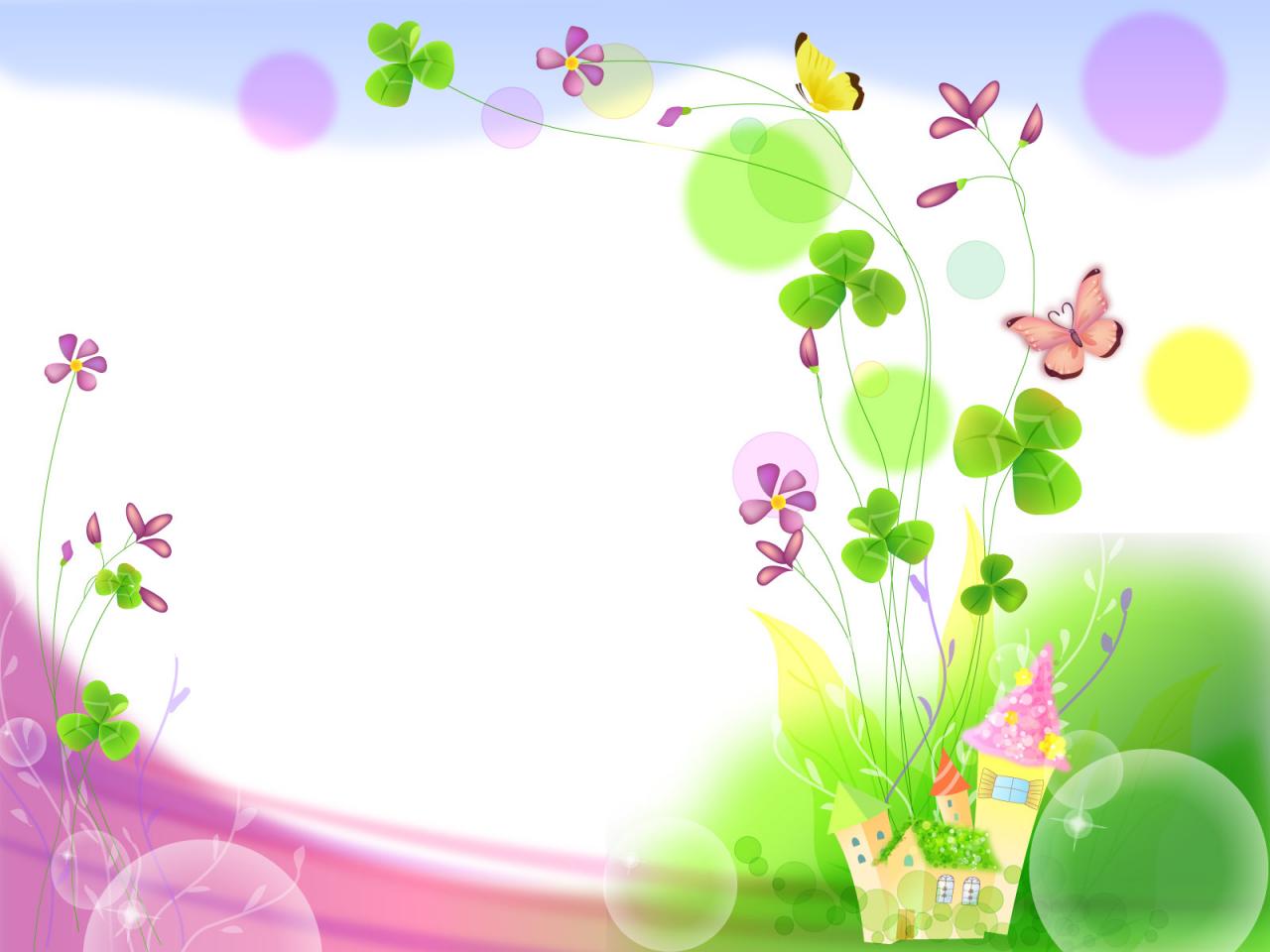 3. Kết thúc
Cô nhận xét tuyên dương trẻ